과목명을 작성해 주세요
쉽고 빠르게 만드는
감성 넘치는 프레젠테이션
소제목을 작성해 주세요
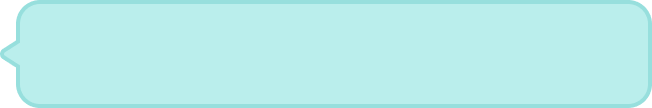 (주)미래엔
학교명 또는 학급명을 넣으세요!
학교 안심 분필
카페24 써라운드
PPT에
사용된 폰트
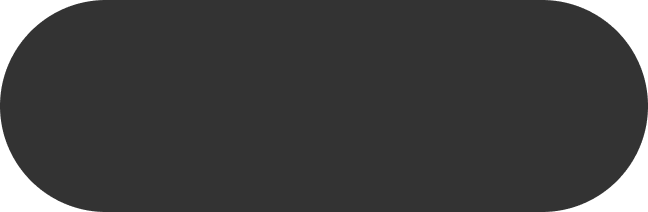 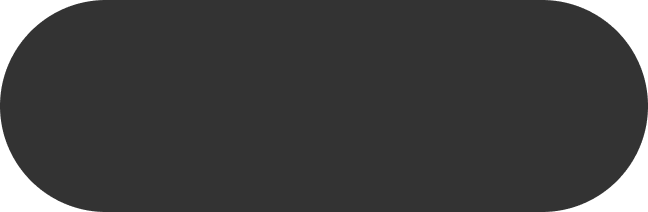 다운로드
다운로드
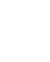 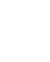 · 본 글꼴은 다운로드 클릭 시
바로 저장됩니다.
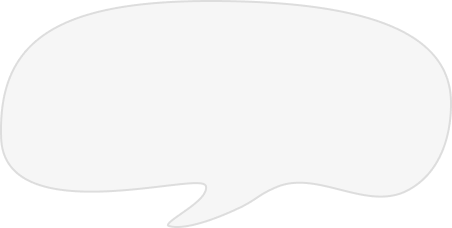 폰트 두 가지를
다운로드해 주세요!
· 학교안심 분필, 카페24 써라운드 글꼴은 모든 사용자에게 무료로 제공, 자유롭게 사용 가능하나  글꼴 자체의 유료 판매 행위는 불가합니다.
· 카페24 써라운드 글꼴의 지적 재산권은 카페24(주)에 있습니다.
· 두 글꼴 모두 OFL(Open Font License)을 적용하여 사용하여야 합니다.
[Speaker Notes: 학교 안심 분필: copyright.keris.or.kr
카페 24 써라운드: https://copyright.keris.or.kr/wft/fntDwnldView?fntGrpId=GFT202301060000000000005]
도입
단원 제목이 들어갑니다
교과서 00쪽
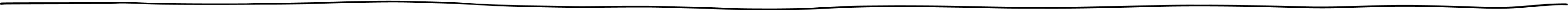 목차명을 작성해 주세요
1
4
목차 1번이 들어갑니다
목차 4번이 들어갑니다
2
5
목차 2번이 들어갑니다
목차 5번이 들어갑니다
3
6
목차 3번이 들어갑니다
목차 6번이 들어갑니다
도입
단원 제목이 들어갑니다
교과서 00쪽
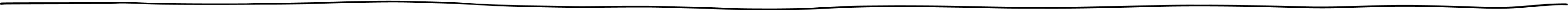 이 단원에서 배울 내용
학습 목표
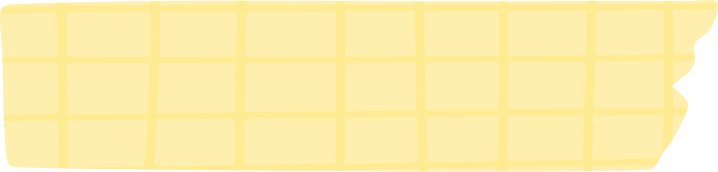 1
오감이란 무엇인지 설명할 수 있다.
2
오감을 활용해 관찰한 계절의 특징을 그림으로 표현할 수 있다.
활동
단원 제목이 들어갑니다
교과서 00쪽
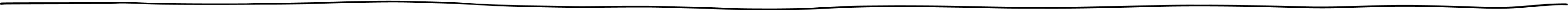 물음1
물음2
물음3
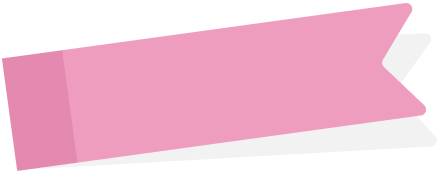 사지선다
일자리를 찾아 독일과 미국, 서남아시아 등지로 우리나라 청장년의
유출이 많았던 시기는?
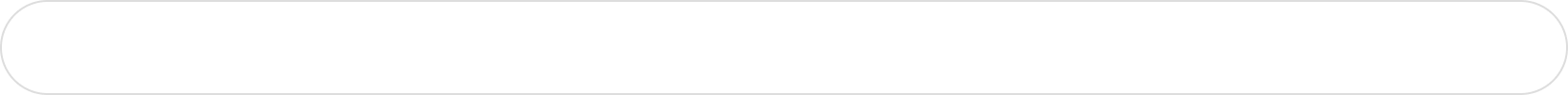 1
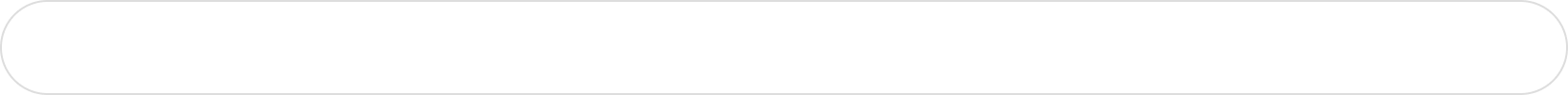 2
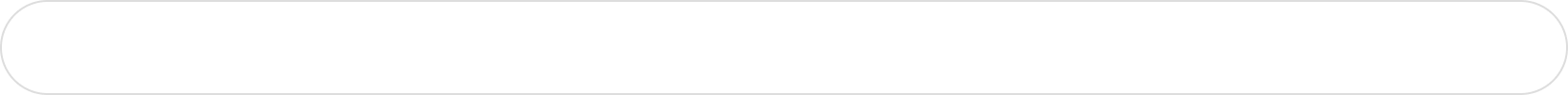 3
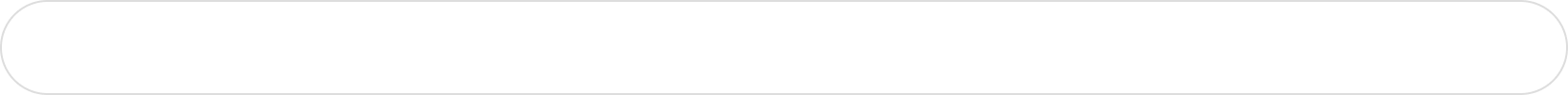 4
1번 문항 텍스트를 작성해 주세요
2번 문항 텍스트를 작성해 주세요
3번 문항 텍스트를 작성해 주세요
4번 문항 텍스트를 작성해 주세요
활동
단원 제목이 들어갑니다
교과서 00쪽
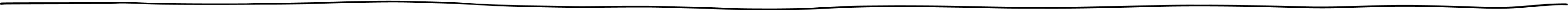 물음1
물음2
물음3
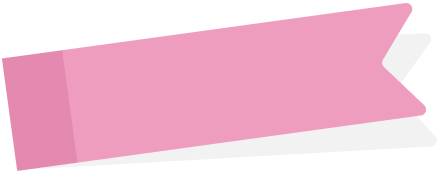 선 긋기
맞는 카드를 찾아 연결해 보세요.
이미지
텍스트
이미지
텍스트
이미지
텍스트
이미지
텍스트
활동
단원 제목이 들어갑니다
교과서 00쪽
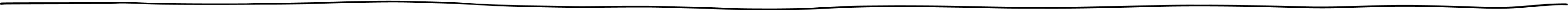 물음1
물음2
물음3
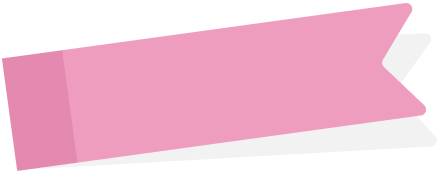 빈칸 채우기
빈칸에 들어갈 단어는 무엇일까요?
문화유산이란, 옛날부터 전해 내려온 문화 중
오늘 날 의미가 있고 다음 세대에 물려줄 만한
                  가 있는 것이에요.
?
활동
단원 제목이 들어갑니다
교과서 00쪽
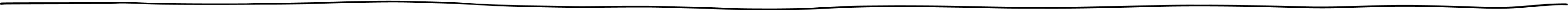 학생들에게 보여줄 표
활동
단원 제목이 들어갑니다
교과서 00쪽
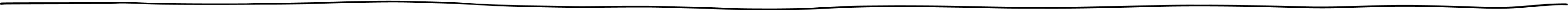 3단 구성으로 보여주기
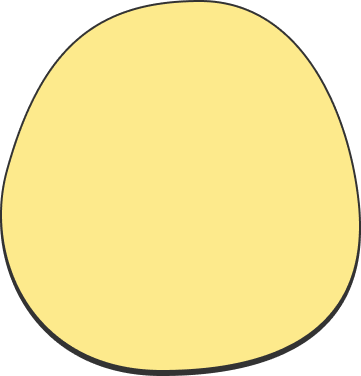 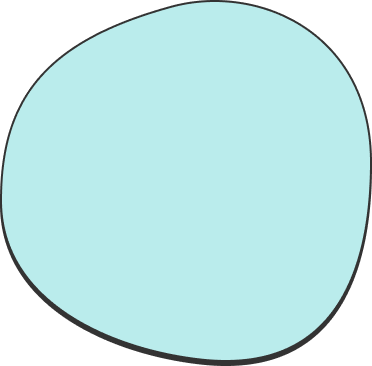 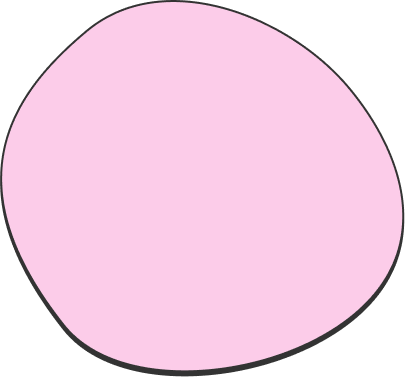 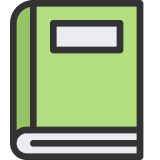 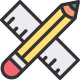 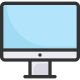 제목을 작성해
주세요
제목을 작성해
주세요
제목을 작성해
주세요
현재 페이지와 관련된 내용을
작성해 주세요
현재 페이지와 관련된 내용을
작성해 주세요
현재 페이지와 관련된 내용을
작성해 주세요
활동
단원 제목이 들어갑니다
교과서 00쪽
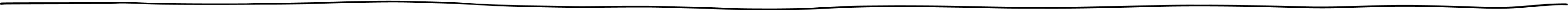 원형 그래프로 나타내기
해당 텍스트를
작성해 주세요
해당 텍스트를
작성해 주세요
29%
29%
상세 내용을 작성해 주세요
상세 내용을 입력하세요
해당 텍스트를
작성해 주세요
해당 텍스트를
작성해 주세요
28%
14%
상세 내용을 작성해 주세요
상세 내용을 입력하세요
활동
단원 제목이 들어갑니다
교과서 00쪽
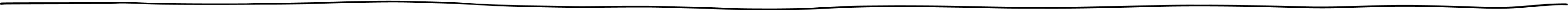 막대 그래프로 나타내기
해당 텍스트를 작성해 주세요
60%
상세 내용을 작성해 주세요
해당 텍스트를 작성해 주세요
10%
상세 내용을 작성해 주세요
해당 텍스트를 작성해 주세요
15%
상세 내용을 작성해 주세요
해당 텍스트를 작성해 주세요
15%
상세 내용을 작성해 주세요
정리
다음 시간에 배울 내용
교과서 00쪽
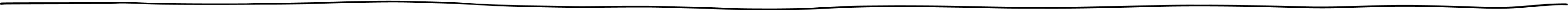 다음 시간에 배울 단원 제목
과목명을 작성해 주세요
과목명을 작성해 주세요
내용 입력
내용 입력
다음 시간 준비물
내용 입력
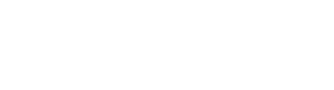 감사합니다!
· 본 템플릿은 교육용으로 자유롭게 사용 가능합니다.
· 템플릿 내 캐릭터 일러스트는 저작권법에 의거 변형, 재배포가 불가하며 제3자의 창작물과 함께 사용될 수 없습니다.
MIRAEN CO., LTD. ALL Right Reserved